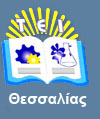 Μικροβιολογία Τροφίμων I
Ενότητα 10: Βιοχημικά τεστ  ταυτοποίησης-Τεστ καταλάσης, οξειδάσης, αμινοπεπτιδάσης.
Δρ. Ιωάννης Γιαβάσης, 
Επίκουρος Καθηγητής,
Τμήμα Τεχνολογίας Τροφίμων,
T.E.I. Θεσσαλίας
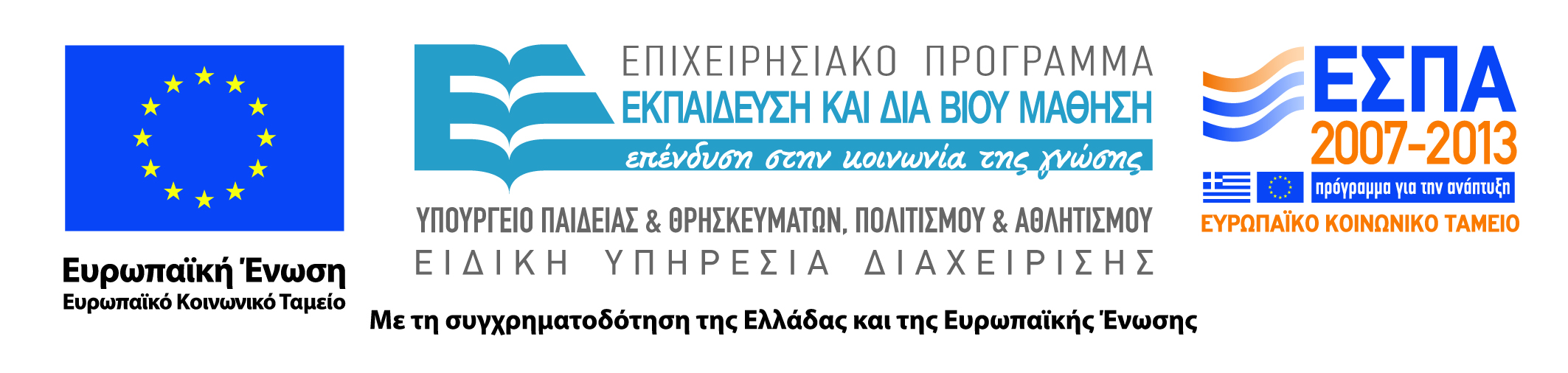 Άδειες Χρήσης
Το παρόν εκπαιδευτικό υλικό υπόκειται σε άδειες χρήσης Creative Commons. 
Για εκπαιδευτικό υλικό, όπως εικόνες, που υπόκειται σε άλλου τύπου άδειας χρήσης, η άδεια χρήσης αναφέρεται ρητώς.
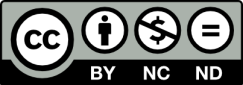 2
Χρηματοδότηση
Το παρόν εκπαιδευτικό υλικό έχει αναπτυχθεί στα πλαίσια του εκπαιδευτικού έργου του διδάσκοντα.
Το έργο υλοποιείται στο πλαίσιο του Επιχειρησιακού Προγράμματος «Εκπαίδευση και Δια Βίου Μάθηση» και συγχρηματοδοτείται από την Ευρωπαϊκή Ένωση (Ευρωπαϊκό Κοινωνικό Ταμείο) και από εθνικούς πόρους.
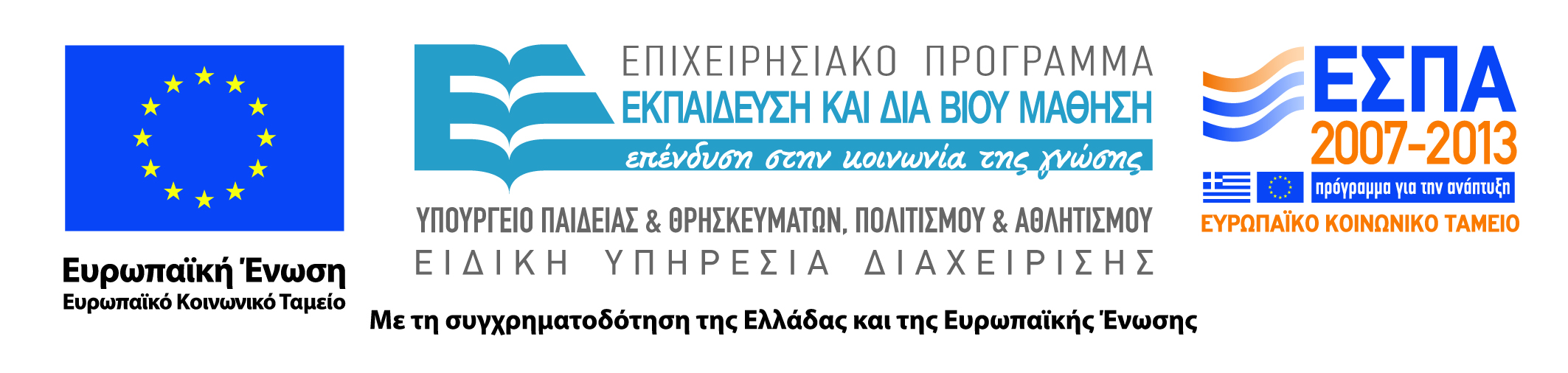 3
Σκοποί  ενότητας
Εξοικείωση των φοιτητών με τα βιοχημικά τεστ  ταυτοποίησης μικροοργανισμών και ειδικότερα εκπαίδευση στα τεστ καταλάσης, οξειδάσης, αμινοπεπτιδάσης.
4
Βιοχημικά τεστ  ταυτοποίησης-Τεστ καταλάσης, οξειδάσης, αμινοπεπτιδάσης
Περιεχόμενα ενότητας
Βιοχημικά τεστ  ταυτοποίησης μικροργανισμών -Τεστ καταλάσης, οξειδάσης, αμινοπεπτιδάσης.
5
Βιοχημικά τεστ  ταυτοποίησης-Τεστ καταλάσης, οξειδάσης, αμινοπεπτιδάσης
Βιοχημικά τεστ καταλάσης, οξειδάσης, αμινοπεπτιδάσης (1 από 9)
Τα βιοχημικά τεστ χρησιμοποιούνται για την ταυτοποίηση μικροοργανισμών και την ταξινόμησή του γένη-είδη-υποείδη. Πολλά από τα βιοχημικά τεστ αφορούν την παρουσία/απουσία συγκεκριμένων ενζύμων στο κύτταρων των μικροοργανισμών που διερευνώνται, όπως η καταλάση, η οξειδάση και η αμινοπεπτιδάση.  
Η καταλάση είναι ένα ένζυμο που διασπάει το υπεροξείδιο του υδρογόνου, το οποίο είναι μια έντονα οξειδωτική ουσία που παράγεται κατά το μεταβολισμό μικροοργανισμών, σε νερό και οξυγόνο:
Η2Ο2 καταλάση    Η2Ο + ½ Ο2
6
Βιοχημικά τεστ  ταυτοποίησης-Τεστ καταλάσης, οξειδάσης, αμινοπεπτιδάσης
Βιοχημικά τεστ καταλάσης, οξειδάσης, αμινοπεπτιδάσης (2 από 9)
Η παρουσία αυτού του ενζύμου βοηθάει τους μικροοργανισμούς που παράγουν καταλάση να αντιμετωπίσουν το οξειδωτικό στρες που προέρχεται από το υπεροξείδιο υδρογόνου και το οποίο μπορεί να είναι καταστροφικό για τα κύτταρα. 
Το τεστ γίνεται με την προσθήκη διαλύματος υπεροξειδίου του υδρογόνου σε παρασκεύασμα καθαρής καλλιέργειας (σε μία αντικειμενοφόρο πλάκα ή σε τρυβλίο), οπότε εάν παράγει η καλλιέργεια καταλάση, τότε δημιουργείται άμεσα αφρισμός, λόγω του οξυγόνου που εκλύεται.
7
Βιοχημικά τεστ  ταυτοποίησης-Τεστ καταλάσης, οξειδάσης, αμινοπεπτιδάσης
Βιοχημικά τεστ καταλάσης, οξειδάσης, αμινοπεπτιδάσης (3 από 9)
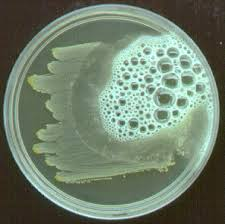 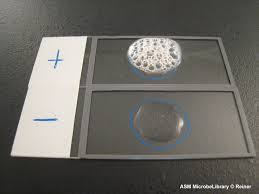 Θετικό και αρνητικό τεστ 
καταλάσης.
Ο αφρισμός συνεπάγεται παραγωγή καταλάσης.
8
Βιοχημικά τεστ  ταυτοποίησης-Τεστ καταλάσης, οξειδάσης, αμινοπεπτιδάσης
Βιοχημικά τεστ καταλάσης, οξειδάσης, αμινοπεπτιδάσης (4 από 9)
Το τεστ οξειδάσης είναι ένα παρόμοιο τεστ που αφορά ένα άλλο ένζυμο που εμπλέκεται σε οξειδωτικές αντιδράσεις και παράγεται από ορισμένους μικροοργανισμούς, την οξειδάση του κυτοχρώματος c. Θετική αντίδραση στο τεστ οξειδάσης δίνουν επίσης και τα βακτήρια που παράγουν οξειδάση της ινδοφαινόλης. Και τα δύο αυτά ένζυμα καταλύουν την αντίδραση μεταφοράς ηλεκτρονίων από δότες ηλεκτρονίων (π.χ. NADH, NADPH) σε δέκτες ηλεκτρονίων (π.χ. οξυγόνο). Γενικά, τα υποχρεωτικά αερόβια βακτήρια και συγκεκριμένα όσα βακτήρια χρησιμοποιούν το οξυγόνο ως τελικό δέκτη ηλεκτρονίων για την παραγωγή ενέργειας συνήθως παράγουν οξειδάση, ενώ τα αναερόβια ή προαιρετικά αναερόβια συνήθως δεν παράγουν οξειδάση.
Βιοχημικά τεστ  ταυτοποίησης-Τεστ καταλάσης, οξειδάσης, αμινοπεπτιδάσης
9
Βιοχημικά τεστ καταλάσης, οξειδάσης, αμινοπεπτιδάσης (5 από 9)
Το τεστ γίνεται με την προσθήκη λίγων σταγόνων από καθαρή, υγρή καλλιέργεια βακτηρίων ή από μεμονωμένη αποικία σε τρυβλίο που επιστρώνονται πάνω σε ειδικούς χάρτινους δείκτες εμποτισμένους με το αντιδραστήριο N,N,N′,N′-tetramethyl-p-phenylenediamine (TMPD) ή N,N-dimethyl-p-phenylenediamine (DMPD), τα οποία είναι δείκτες οξειδοαναγωγής. Όταν ο δείκτης οξειδώνεται (λόγω παραγωγής οξειδάσης) αποκτάει σκούρο μπλε-μωβ χρώμα, ενώ όταν δεν οξειδώνεται παραμένει άχρωμος.
10
Βιοχημικά τεστ  ταυτοποίησης-Τεστ καταλάσης, οξειδάσης, αμινοπεπτιδάσης
Βιοχημικά τεστ καταλάσης, οξειδάσης, αμινοπεπτιδάσης (6 από 9)
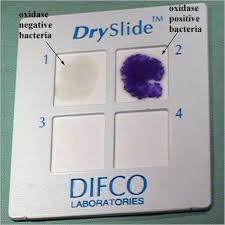 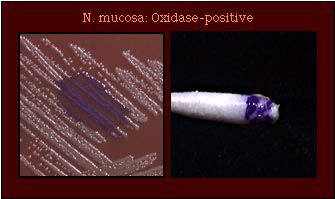 Το τεστ οξειδάσης σε καλλιέργεια Neisseria mucosa.
Αρνητικό (αριστερά, θέση 1) και θετικό (αριστερά, θέση 2) τεστ καταλάσης με διαφορετικά βακτήρια.
11
Βιοχημικά τεστ  ταυτοποίησης-Τεστ καταλάσης, οξειδάσης, αμινοπεπτιδάσης
Βιοχημικά τεστ καταλάσης, οξειδάσης, αμινοπεπτιδάσης (7 από 9)
Το τεστ αμινοπεπτιδάσης είναι ένα τεστ που αφορά την ανίχνευση αμινοπεπτιδάσης της L-αλανίνης που διασπά την L-αλανίνη από διάφορα πεπτίδια, και η οποία εντοπίζεται σχεδόν αποκλειστικά στα κύτταρα των Gram αρνητικών βακτηρίων. Συνεπώς το τεστ αμινοπεπτιδάσης μπορεί να χρησιμοποιηθεί αντί για τη Χρώση Gram για την κατάταξη των βακτηρίων σε Gram θετικά και Gram αρνητικά (χωρίς ωστόσο να μας δίνει στοιχεία μορφολογίας του κυττάρου όπως η Χρώση Gram), με εξαίρεση τα γένη κυρίως Campylobacter και Bacteroides που μας δίνουν αρνητική αντίδραση αν και είναι Gram αρνητικά.
12
Βιοχημικά τεστ  ταυτοποίησης-Τεστ καταλάσης, οξειδάσης, αμινοπεπτιδάσης
Βιοχημικά τεστ καταλάσης, οξειδάσης, αμινοπεπτιδάσης (8 από 9)
Για την διενέργεια του τεστ αμινοπεπτιδάσης τοποθετούμε σε ένα υγρό εναιώρημα κυττάρων καθαρής καλλιέργειας έναν ειδικό χάρτινο δείκτη εμποτισμένο με το κατάλληλο υπόστρωμα (L-alanine-4-nitroanilide) και επωάζουμε το δείγμα στους 30-37°C για 10-30 λεπτά. Αν υπάρχει θετική αντίδραση (παρουσία αμινοπεπτιδάσης) ο χάρτινος δείκτης χρωματίζεται κίτρινος, διαφορετικά παραμένει άχρωμος.
13
Βιοχημικά τεστ  ταυτοποίησης-Τεστ καταλάσης, οξειδάσης, αμινοπεπτιδάσης
Βιοχημικά τεστ καταλάσης, οξειδάσης, αμινοπεπτιδάσης (9 από 9)
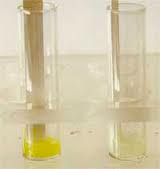 Θετικό (αριστερά) και αρνητικό (δεξιά) τεστ αμινοπεπτιδάσης.
14
Βιοχημικά τεστ  ταυτοποίησης-Τεστ καταλάσης, οξειδάσης, αμινοπεπτιδάσης
Τέλος Ενότητας
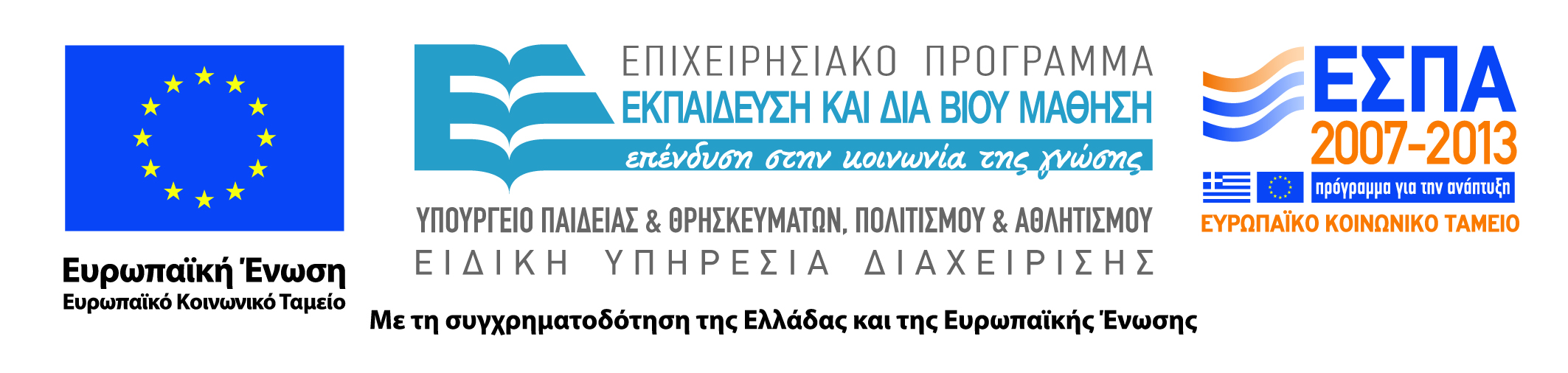 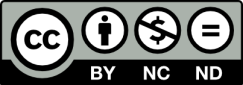